הזנה
רכיבי המזון וחשיבותם לגוף – חלק א'
נושאי השיעור
הרכב החומרים בתאים, מים ומינרלים
 חומרים אורגניים ואנאורגניים 
 פחמימות
 קבוצות הפחמימות: חד־סוכרים, דו־סוכרים ורב־סוכרים
 תפקודי הפחמימות בגוף
 סיבים תזונתיים
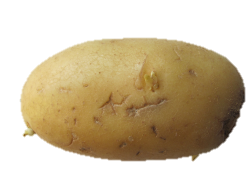 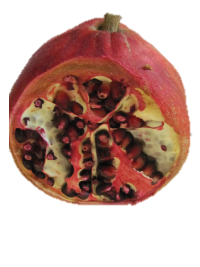 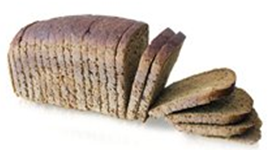 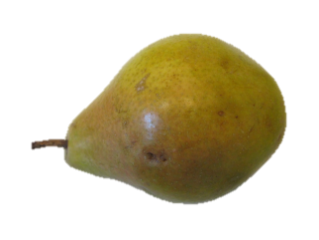 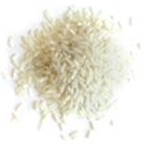 מקור החומרים המרכיבים את התאים הוא במזון
תאי הגוף מורכבים בעיקר ממים ומחומרים אורגניים (כגון פחמימות, שומנים וחלבונים), 
וכן מעט מינרלים (שהם חומרים אנאורגניים) וויטמינים.
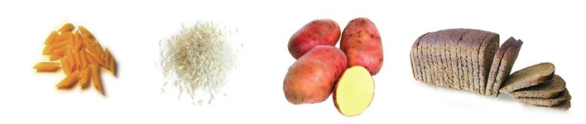 © מתוך הספר "עולם התזונה", הוצאת מט"ח.
מקור החומרים האלה הוא במזון. חומרי המזון מתפרקים במערכת העיכול ליחידות המבנה שלהם, הנספגות לדם ומובלות לתאים.
בתוך התאים, מקצת החומרים משמשים מקור לאנרגיה בתהליך הנשימה התאית, ומקצתם מנוצלים כאבני בניין לבניית חומרים הבונים את חלקי התא השונים. תהליכי הפירוק והבנייה נקראים בשם הכולל – חילוף חומרים (מטבוליזם).
2
החומרים המרכיבים את התאים
הרכב החומרים בתאי האדם
מים 59%
חומרים אורגניים כ- 37% (חלבונים, שומנים, פחמימות, חומצות גרעין)
מינרלים 4% (חומרים אנאורגניים)
מינרלים 4%
ויטמינים בכמויות מזעריות
פחמימות 1%
חלבון 18%
שומן 18%
מים 59%
*בתאי צמחים 
 יש יותר פחמימות  
 מאשר חלבונים   
 ושומנים
בתא נמצאים אלפי חומרים שונים – אך מספר היסודות המרכיבים אותם קטן:
 בעיקר פחמן (C), מימן (H) וחמצן (O).
3
3
מקור החומרים המרכיבים את התאים הוא במזון: חומרים אורגניים
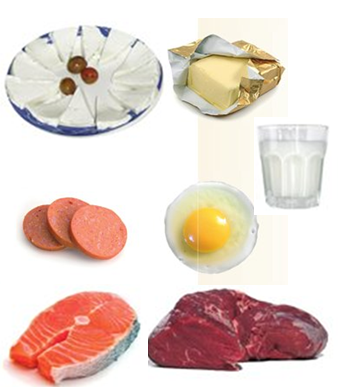 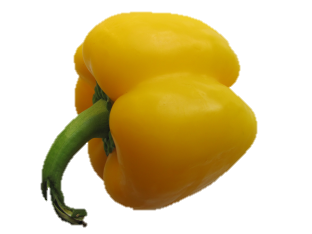 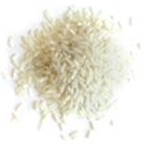 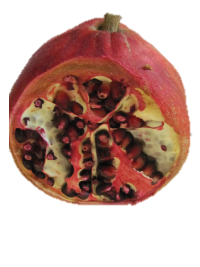 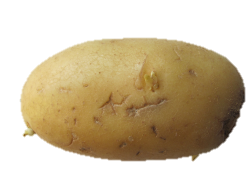 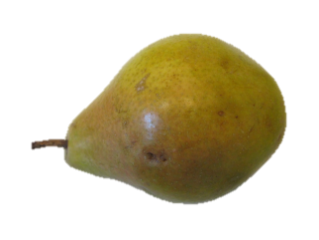 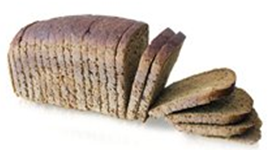 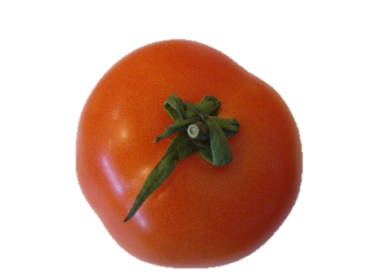 מזונות מן הצומח עשירים בפחמימות
מזונות מן החי עשירים בחלבונים ושומנים
4
מקור החומרים המרכיבים את התאים הוא במזון: מים ומינרלים
מים
מקור המים המרכיבים את התאים (ואת הנוזל החוץ־תאי והדם), הוא מי השתייה ומים המצויים במזון (מים הם המרכיב העיקרי בתאי צמחים ובעלי חיים שאנו אוכלים).
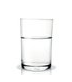 מינרלים
סידן, ברזל, כלור, יוד ונחושת – כל אלו הם מינרלים המצויים בגופם של בעלי חיים 
(בתאים ומחוצה להם). הכמות הדרושה מהם היא קטנה, אך בלעדיהם אי אפשר לקיים חיים. מקור המינרלים הוא במזון ובמי השתייה.

דוגמה:
ברזל נחוץ לבניית המוגלובין.
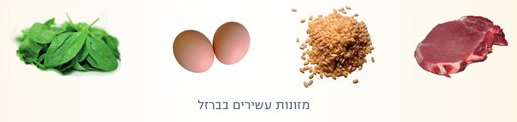 5
5
מאפייני החומרים האורגניים
חומרים אורגניים הם תרכובות פחמן, שבהן הפחמן קשור למימן ועל פי רוב גם לחמצן.
במקרים רבים, חומר אורגני כולל עוד אטומים כמו חנקן (N), גפרית (S) וזרחן P)).

חומרים אורגניים הם מקור לאנרגיה
החומרים האורגניים הם חומרי עתירי אנרגיה כימית. לכן, כשהם מתפרקים לחומרים פשוטים יותר, האנרגיה המצויה בהם משתחררת. זה מקור האנרגיה של התאים. (כמו כן, החומרים האורגניים הם החומרים העיקריים המרכיבים את התאים, מלבד המים)
גם בחיי היום־יום אנו משתמשים באנרגיה הנפלטת מפירוק חומרים אורגניים, לדוגמה, בעת שרֵפת גז הבישול במטבח, או הדלק במכוניות.

בטבע, חומרים אורגניים נוצרים רק בתוך תאים של יצורים חיים, או בעקבות פעילותם. 
האדם יכול לייצר חומרים אורגניים סינתטיים, לדוגמה: פלסטיק.
H
H
H
H
C
H
C
C
C
H
H
H
H
H
H
O
H
דוגמה למולקולה של חומר אנאורגני
דוגמה למולקולה של חומר אורגני
מים – (H2O)
גז הבישול – בוטן (10H4C)
6
שאלה 1: מיון חומרים לאורגניים ואנאורגניים
שאלה 1:
מיינו את החומרים הבאים לחומרים אורגניים ואנאורגניים:

כוהל






חמצן  


פחמן דו־חמצני




חומצת שומן
O
O
O
H
H
H
H
H
H
H
H
H
C
O
C
H
H
H
C
C
C
C
C
C
C
C
C
CH2OH
H
H
H
H
H
H
H
H
O
O
O
C
O
O
H
גלוקוז (6O12H6C)
חד-סוכר
C
C
OH
OH
OH
OH
7
תשובה
שאלה 1:
מיינו את החומרים הבאים לחומרים אורגניים ואנאורגניים:

כוהל - אורגני






חמצן - אנאורגני 


פחמן דו־חמצני - אנאורגני 





חומצת שומן - אורגנית
O
O
O
H
H
H
H
H
H
H
H
H
C
O
C
H
H
H
C
C
C
C
C
C
C
C
C
CH2OH
H
H
H
H
H
H
H
H
O
O
O
C
O
O
H
גלוקוז (6O12H6C) חומר אורגני
חד-סוכר
C
C
OH
OH
OH
OH
8
פחמימות = סוכרים
פחמימות הן מולקולות המורכבות מפחמן, מימן וחמצן, והן התרכובות האורגניות הנפוצות ביותר על פני כדור הארץ. 
הפחמימות הפשוטות ביותר הן חד־סוכרים. 
חד־הסוכר הנפוץ ביותר הוא גלוקוז.
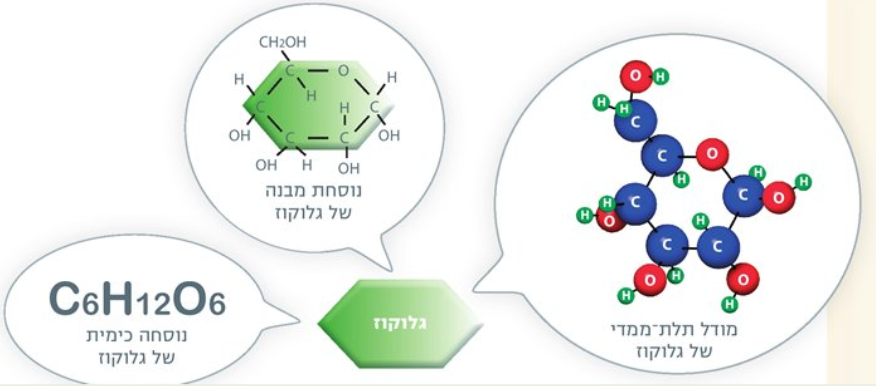 © מתוך הספר "עולם התזונה", הוצאת מט"ח.
9
פחמימות = סוכרים
חד־סוכרים הם יחידות המבנה של שאר הפחמימות, המורכבות יותר. 
המשותף לכל הפחמימות: הן בנויות מיחידות של חד־סוכר, המחוברות בשרשרת 
(שלפעמים היא מסועפת). כלומר, חד־סוכר הוא יחידת המבנה של כל הפחמימות.

קיימות שלוש קבוצות של פחמימות:
חד־סוכרים                          חד־סוכר הנפוץ ביותר הוא הגלוקוז.

דו־סוכרים                          הסוכר שאנו משתמשים בו להמתקת המזון הוא דו־סוכר 
                                        הנקרא סוכרוז. הסוכרוז מורכב משני חד־סוכרים: 
                                        גלקטוז ופרוקטוז.



רב־סוכרים:

רב־סוכרים הנפוצים ביותר הם: 
תאית - מרכיבה את דופן תאי הצמחים.
עמילן - חומר תשמורת בצמחים.
גליקוגן - חומר תשמורת בבעלי חיים. שלושתם מורכבים ממספר עצום של מולקולות גלוקוז. ההבדל העיקרי ביניהם הוא בסידור היחידות בשרשרות המולקולות.

מולקולות של חד־סוכר ודו־סוכר הן בעלות טעם מתוק ומסיסות במים.
מולקולות של רב־סוכר אינן מתוקות ואינן מסיסות במים.
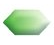 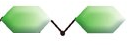 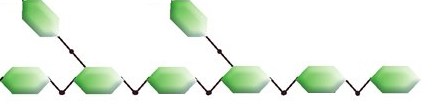 © מתוך הספר "עולם התזונה", הוצאת מט"ח.
10
שאלה 2: מיון הפחמימות השונות על פי מתיקות ומסיסות במים
שאלה 2:
א. מתחו קווים מתאימים בין שם החומר לבין קבוצת החומרים שהוא משתייך אליה.
ב. מתחו קווים מתאימים בין קבוצות החומרים לבין טעמם ומסיסותם במים.
החומרים
גליקוגן
סוכרוז
פרוקטוז
עמילן
טעם
מתוק

לא מתוק
קבוצה
חד־סוכר

דו־סוכר

רב־סוכר
מסיסות במים
מסיס

לא מסיס
11
תשובה
שאלה 2:
א. מתחו קווים מתאימים בין שם החומר לבין קבוצת החומרים שהוא משתייך אליה.
ב. מתחו קווים מתאימים בין קבוצות החומרים לבין טעמם ומסיסותם במים.
טעם
מתוק

לא מתוק
החומרים
גליקוגן
סוכרוז
פרוקטוז
עמילן
גלוקוז
קבוצה
חד־סוכר

דו־סוכר

רב־סוכר
מסיסות במים
מסיס

לא מסיס
12
מקור הפחמימות
מקור הפחמימות המצויות בתאים הוא במזון. רוב הפחמימות במזוננו מקורן מן הצומח. 
נמצא אותן בלחם, באורז, בתירס, בתפוחי אדמה ובפסטה. 












הפחמימות מתפרקות במערכת העיכול לחד־סוכרים, המועברים לדם וממנו אל התאים. 
תאית אינה מתפרקת במערכת העיכול של האדם כי אין לו את האנזים הדרוש לפירוקה, 
והיא יוצאת בצואה.



על תפקודי הפחמימות בתאים – ראו בשקף הבא.
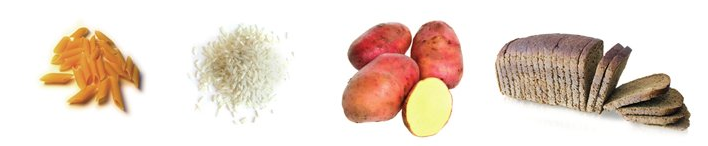 © מתוך הספר "עולם התזונה", הוצאת מט"ח.
13
תפקודי הפחמימות בגוף: אספקת אנרגיה, בנייה, חומרי תשמורת
תפקודי הפחמימות בגוף:

אספקת אנרגיה לתא
זה התפקיד העיקרי של הפחמימות (בעיקר של הגלוקוז) בתאים. הגלוקוז מתפרק בתהליך הנשימה התאית, והאנרגיה הכימית האצורה בו משתחררת ומנוצלת לבניית ATP.
ה־ATP מספק אנרגיה לתהליכי חיים צורכי אנרגיה המתרחשים בתאים.


בנייה 
הפחמימות מהוות מרכיב מרכזי בדופן צמחים וחיידקים. הן מהוות חלק ממבנה חומרים שונים בתאי כל האורגניזמים (כגון חומצות גרעין וקולטנים שונים בקרום). בתאי בעלי חיים הן אינן מהוות מרכיב מרכזי במבנה חלקי התא.



חומרי תשמורת
הפחמימות משמשות גם כחומר תשמורת. בצמחים הן נאגרות בתור עמילן, ובבעלי חיים בתור גליקוגן.
14
מערכת 
העיכול
שאלה 3: גלגולי הפחמימות בגוף
שאלה 3:
התרשים הבא עוסק בגלגולי הפחמימות בגוף. השלימו אותו.
מזון
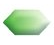 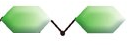 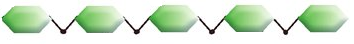 רב־סוכרים
חד־סוכרים
דו־סוכרים
דם
פירוק ליחידות המבנה
_______
_______
_______
ספיגת יחידות המבנה ________ מן המעי לדם, והובלתן לתאים.
גלגולי יחידות המבנה בתאים
תאים
מתפרקות בתהליך _________________
ומספקות ______ לתאים
משמשות  לבניית חומרי________
דוגמה: _____, _____
משמשות לבניית _____ 
הנחוצים לבניית 
התאים ולתפקודם
15
מערכת 
העיכול
תשובה
שאלה 3:
התרשים הבא עוסק בגלגולי הפחמימות בגוף. השלימו אותו.
מזון
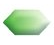 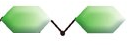 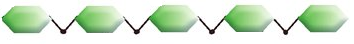 רב־סוכרים
חד־סוכרים
דו־סוכרים
דם
פירוק ליחידות המבנה
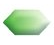 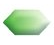 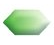 חד־סוכר
חד־סוכר
חד־סוכר
ספיגת יחידות המבנה חד־סוכר       מהמעי לדם, והובלתן לתאים.
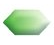 תאים
גלגולי יחידות המבנה       בתאים
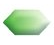 מתפרקות בתהליך 
הנשימה התאית
ומספקות אנרגיה לתאים
משמשות  לבניית 
חומרי תשמורת
דוגמה: גליקוגן
משמשות לבניית חומרים
הנחוצים לבניית 
התאים ולתפקודם
16
16
שאלה  4: הרכבת גליקוגן בשרירים וניצולו
שאלה 4:
הגליקוגן (רב־סוכר שיחידת המבנה שלו היא גלוקוז) נאגר בתאי השרירים, ומנוצל בזמן פעילות גופנית.
השלימו את המילים החסרות בקטע הבא, המתאר את שרשרת האירועים המתרחשת 
בתאי השרירים בעת פעילות גופנית:

הגליקוגן מתפרק  ל________. ה___________ מתפרק בתהליך ה_______________. בתהליך זה משתחררת ___________ הנחוצה להתכווצות השרירים.
לאחר הפעילות הגופנית, מלאי הגליקוגן בתאי השרירים מתחדש בתהליך הרכבת גליקוגן מן ה___________ המגיע מהמזון.
17
תשובה
שאלה 4:
הגליקוגן (רב־סוכר, שיחידת המבנה שלו היא גלוקוז) נאגר בתאי השרירים, ומנוצל בזמן פעילות גופנית.
השלימו את המילים החסרות בקטע הבא, המתאר את שרשרת האירועים המתרחשת בתאי השרירים בעת פעילות גופנית:

הגליקוגן מתפרק לגלוקוז. הגלוקוז מתפרק בתהליך הנשימה התאית. בתהליך זה משתחררת אנרגיה הנחוצה להתכווצות השרירים.
לאחר הפעילות הגופנית, מלאי הגליקוגן בתאי השרירים מתחדש בתהליך הרכבת גליקוגן מן הגלוקוז המגיע מן המזון.
18
שאלה 5: מדוע לבננה לא־בשלה אין טעם מתוק?
שאלה 5:
לבננה הלא־בשלה אין טעם מתוק. ככל שהיא מבשילה טעמה הופך למתוק יותר ויותר. השינויים בטעם נגרמים מתהליך:
א. הנשימה התאית
ב. הפיכת עמילן לגלוקוז
ג. הפיכת גלוקוז לסוכרוז
ד. הפיכת סוכרוז לעמילן
19
תשובה
שאלה 5:
לבננה הלא־בשלה אין טעם מתוק. ככל שהיא מבשילה טעמה הופך למתוק יותר ויותר. השינויים בטעם נגרמים מתהליך:
א. הנשימה התאית
ב. הפיכת עמילן לגלוקוז
ג. הפיכת גלוקוז לסוכרוז
ד. הפיכת סוכרוז לעמילן
תשובה:
משפט ב'

הסבר:
לרב־סוכרים כגון עמילן, אין טעם מתוק. ואילו לחד־סוכרים כגון גלוקוז, יש טעם מתוק.
20
שאלה 6: (בשילוב עם דרכי החקר המדעי*: בחירת סוג הגרף המתאים ושרטוט גרף)
שאלה 6:
הכניסו למבחנה גליקוגן ואנזים המזרז את תהליך פירוק הגליקוגן לגלוקוז. שמו את המבחנה בתנאים מתאימים לפעילות האנזים.
א. שרטטו על מערכת הצירים שתי עקומות המתארות את השינויים הצפויים בכמות הגלוקוז   
    והגליקוגן במבחנה. כתבו מה מתאר ציר X ומה ציר Y.
ב. מדוע במקרה זה מתאימה עקומה ולא גרף עמודות?
ג. לדעתכם, מאילו תאים בגוף אפשר להפיק את האנזים הזה?
ד. מתי האנזים פעיל יותר בגוף: במצב מנוחה או במצב פעילות גופנית? נמקו.
*תרגול מיומנויות הנדרשות בבחינת הבגרות במעבדה
21
תשובה
שאלה 6:
תשובה:
א. 









ב. יש לשרטט עקומות כי המשתנה הבלתי תלוי (הזמן) הוא משתנה רציף.

ג. מתאי כבד ותאי שרירים.
   נימוק: בתאים אלו נאגר גליקוגן, שבעת הצורך מפורק לגלוקוז.

ד. האנזים פעיל יותר במצב פעילות גופנית. הגליקוגן מפורק בתאי השריר לגלוקוז, המנוצל 
   בתהליך הנשימה התאית ומספק אנרגיה (הנאגרת ב־ATP) הנחוצה להתכווצות השריר.
גלוקוז
כמות החומר
גליקוגן
זמן
22
סיבים תזונתיים טובים לבריאות
מזון צמחי מכיל סיבים שהם בדרך כלל רב־סוכרים (כגון תאית) המרכיבים את דופן תאי הצמח. חלק ניכר מן הסיבים אינו מתפרק במערכת העיכול ויוצא בצואה.
בני אדם בארצות המתפתחות אוכלים מזון עשיר בסיבים יותר מבני אדם במדינות המערב. 
זוהי אחת הסיבות לכך שהם סובלים פחות מבני אדם במדינות המערב, ממחלות כגון סכרת, מחלות לב  וסרטן המעי הגס.

כיצד תורמים הסיבים לבריאות?
צינור העיכול
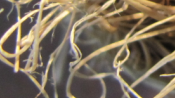 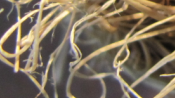 הסיבים ממריצים את פעולת המעיים, וגורמים למעבר מהיר של תוכן המעי. דבר זה מונע עצירות, ואף מקטין את הסיכוי לסרטן המעי.
חלק מהסיבים סופחים מים
וגורמים לתחושת שובע.
הם מאיטים את קצב ספיגת 
הפחמימות השומנים והכולסטרול, 
ולכן תורמים להורדת רמתם בדם.
23
שאלה 7
שאלה 7:
אכילת תפוז גורמת לתחושת שובע, יותר משתיית מיץ שנסחט מאותו תפוז. הסבירו מדוע.
24
תשובה
שאלה 7:
אכילת תפוז גורמת לתחושת שובע, יותר משתיית מיץ שנסחט מאותו תפוז. הסבירו מדוע.
תשובה:
הסיבים סופחים מים ומשרים תחושת שובע.
המיץ הסחוט אינו מכיל את קרומי הפלחים הבנויים מתאים, ולכן המיץ מכיל פחות סיבים.
25
סיכום: פחמימות
הפחמימות הן תרכובות של היסודות פחמן, מימן וחמצן.
 קבוצות הפחמימות העיקריות הן: חד־סוכרים, דו־סוכרים ורב־סוכרים.
 גלוקוז הוא החד־סוכר הנפוץ ביותר. הוא החומר העיקרי המתפרק בתהליך הנשימה   
  התאית.
 החד־סוכרים והדו־סוכרים מסיסים במים וטעמם מתוק. הרב־סוכרים אינם מסיסים במים 
  וטעמם אינו מתוק.

עמילן, תאית, וגליקוגן הם רב־סוכרים. יחידת המבנה שלהם היא גלוקוז:
 העמילן הוא חומר תשמורת בצמחים. 
 הגליקוגן הוא חומר תשמורת המצוי בתאי הכבד ובשרירים של בעלי חיים. 
 התאית היא רב־סוכר המהווה מרכיב מרכזי בדופן תאי הצמחים. המולקולות שלה יוצרות 
  סיבים חזקים שיש ביניהם קשרי רוחב. מבנה זה מקנה חוזק וגמישות לדופנות התאים.
 מרבית האורגניזמים אינם יכולים לעכל תאית, כי חסר להם האנזים הדרוש לפירוקה.
26
המשך סיכום: פחמימות
הפחמימות (דו־סוכרים ורב־סוכרים) מתפרקות במערכת העיכול של האדם ובעלי חיים  
  אחרים לחד־סוכרים, הנספגים לדם ודרכו לתאים.

תפקודי הפחמימות בתאים:
 מקור עיקרי לאנרגיה
 חומרי מוצא לבניית חומרים המשמשים לבניית התאים ולתפקודם
 חומרי תשמורת
 מקור לסיבים תזונתיים המסייעים לפעולת העיכול, ומקטינים את הסיכוי למחלות שונות.
מונחים (מהסילבוס):
חד-סוכרים, חומרי תשמורת, סיבים תזונתיים, רב-סוכרים.
27
שאלה 8
שאלה 8:
מה נכון לומר על גלוקוז?
א. הוא משמש מקור אנרגיה רק אצל צמחים
ב. הוא תוצר פירוק של חלבונים במערכת העיכול
ג. הוא יכול לשמש חומר מוצא בתהליכים מטבוליים*
ד. הוא אינו עובר דרך קרום התא
*מטבוליזם=חילוף חומרים
כל התהליכים הכימיים המתרחשים בגוף, הכוללים:
תהליכי פירוק חומרים, בניית חומרים ושינוי חומרים.
התהליכים המטבוליים מזורזים על ידי אנזימים
28
תשובה
שאלה 8:
מה נכון לומר על גלוקוז?
א. הוא משמש מקור אנרגיה רק אצל צמחים
ב. הוא תוצר פירוק של חלבונים במערכת העיכול
ג. הוא יכול לשמש חומר מוצא בתהליכים מטבוליים
ד. הוא אינו עובר דרך קרום התא
תשובה:  
משפט ג' 

הסבר: 
משפט א' אינו נכון כי גלוקוז משמש המקור העיקרי לאנרגיה המשתחררת בתהליך הנשימה התאית בתאים של כל האורגניזמים בעולם.
משפט ב' אינו נכון כי מקור הגלוקוז בגוף הוא מפירוק דו־סוכרים ורב־סוכרים במערכת העיכול.
משפט ג' נכון, כי גלוקוז משתתף בתאים בעוד תהליכים מלבד נשימה תאית, דוגמאות: בניית התאית בתאים, המשמשת לבניית דופן התא; בניית גליקוגן מגלוקוז בתאי הכבד והשרירים.
משפט ד' שגוי. גלוקוז כן עובר דרך קרום התא.
29
שאלה 9: החומרים המרכיבים לחם חמאה וביצה
שאלה 9: בגרות תשס"א
תלמיד אכל לחמנייה ובה חמאה וביצה קשה, ושתה מים מינרליים.
אילו מן המרכיבים המצויים במוצרים שהתלמיד אכל ושתה עוברים פירוק על ידי אנזימים במערכת העיכול?
30
תשובה
שאלה 9: בגרות תשס"א
תלמיד אכל לחמנייה ובה חמאה וביצה קשה, ושתה מים מינרליים.
אילו מן המרכיבים המצויים במוצרים שהתלמיד אכל ושתה עוברים פירוק על ידי אנזימים במערכת העיכול?
תשובה:
הלחמנייה מכילה בעיקר עמילן (רב־סוכר). העמילן מתפרק במערכת העיכול לחד־סוכרים.
בביצה ובחמאה יש חלבונים וליפידים רבים (בעיקר טריגליצרידים). החלבונים מתפרקים לחומצות אמיניות. הטריגליצרידים מתפרקים לגליצרול ולחומצות שומניות.
המים והמינרלים המומסים בהם, הם חומרים אנאורגניים הבנויים ממולקולות קטנות, היכולות להיספג בלא צורך בפירוק.
31
שאלה 10
שאלה 10:
בפלסמה של הדם יש חומרים אורגניים וחומרים אנאורגניים. 
החומרים האנאורגניים הם:
א. מים, מלחים וחומצות אמיניות
ב. חלבונים, סוכרים ושומנים
ג. מים, מלחים וסוכרים
ד. מים, מלחים, חמצן ופחמן דו־חמצני
32
תשובה
שאלה 10:
בפלסמה של הדם יש חומרים אורגניים וחומרים אנאורגניים. 
החומרים האנאורגניים הם:
א. מים, מלחים וחומצות אמיניות
ב. חלבונים, סוכרים ושומנים
ג. מים, מלחים וסוכרים
ד. מים, מלחים, חמצן ופחמן דו-חמצני
תשובה: 
משפט ד' 

הסבר:
חומצות אמיניות, חלבונים, סוכרים ושומנים הם חומרים אורגניים.
33
שאלה 11
שאלה 11:
לאנשים חולים, שזמנית אינם יכולים לאכול דרך הפה, מזריקים את המזון באינפוזיה ישירות לדם. איזה חומר כדאי לשים באינפוזיה?
א. גלוקוז
ב. סוכרוז
ג. גליקוגן
ד. חלבון
34
תשובה
שאלה 11:
לאנשים חולים שזמנית אינם יכולים לאכול דרך הפה, מזריקים את המזון באינפוזיה ישירות לדם. איזה חומר  כדאי לשים באינפוזיה?
א. גלוקוז
ב. סוכרוז
ג. גליקוגן
ד. חלבון
תשובה:
תשובה א'.

שאר החומרים בעלי מולקולה גדולה, ולכן לא יוכלו לעבור דרך קרומי התאים.
35
שאלה 12
שאלה 12:
איזה חומר יוצא דופן: 
א. מים
ב. פחמימות
ג. חומצות אמיניות
ד. שומנים
36
תשובה
שאלה 12:
איזה חומר יוצא דופן: 
א. מים
ב. פחמימות
ג. חומצות אמיניות
ד. שומנים
תשובה: 
משפט א'.
מים הם חומר אנאורגני. שאר החומרים אורגניים.
37
שאלה 13
שאלה 13:
איזה מן החומרים שלפניכם אינו יכול לשמש מקור אנרגיה לתהליכים המתרחשים בתא? 
א. חומצה שומנית
ב. גליצרול
ג. גלוקוז
ד. מים
38
תשובה
שאלה 13:
איזה מן החומרים שלפניכם אינו יכול לשמש מקור אנרגיה לתהליכים המתרחשים בתא? 
א. חומצה שומנית
ב. גליצרול
ג. גלוקוז
ד. מים
תשובה:
 תשובה ד' 
הסבר: 
מים הם חומר אנאורגני, שאינו עתיר אנרגיה כמו החומרים האורגנים (כגון: גליצרול, גלוקוז וחומצת שומן). 
החומר העיקרי המתפרק בתהליך הנשימה התאית הוא גלוקוז, אך גם חומצות שומן וגליצרול מתפרקים ומספקים אנרגיה לתאים.
39
שאלה 14: ביולוגיה בחיוך
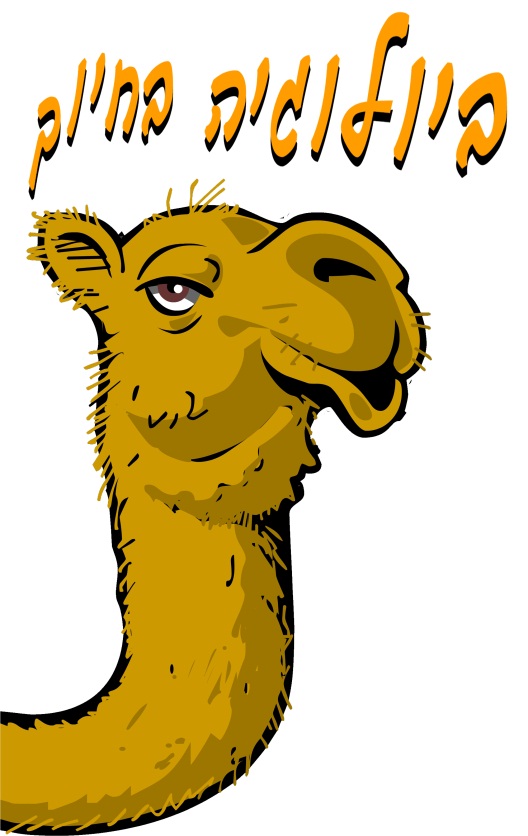 שאלה 14:
בעזרת שיטות של הנדסה גנטית הצליחה קבוצת חוקרים לעורר בתאי חסה יצירת אנזים המפרק תאית. כאשר אוכלים את החסה, האנזים זה נעשה פעיל בסביבה חומצית השוררת בקיבה וכך מאפשר פירוק של התאית.
לאחר שפרסמו החוקרים את הממצאים שלהם, הם קיבלו מכתב זועם מאיגוד הדוגמניות. נציגות האיגוד התנגדו בתוקף לשינוי שנעשה בחסה, מכיוון שהשינוי הזה ימנע את השימוש בחסה בתור מזון מועדף על חברות האגודה.

א. לדעתכם, מדוע איגוד הדוגמניות מתנגד לפיתוח החדשני?

ב. אם בני אדם יוכלו לעכל תאית, על אילו מאכלים יהיה אפשר לוותר?
40
40
תשובה
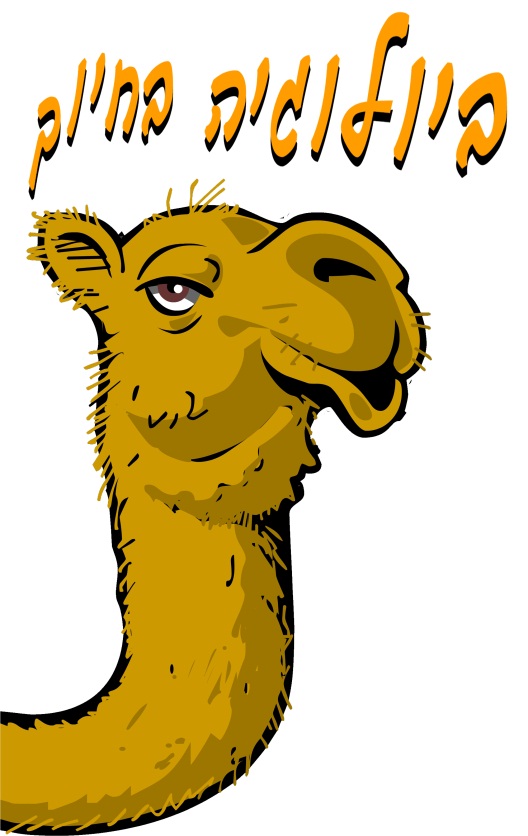 שאלה 14:
בעזרת שיטות של הנדסה גנטית הצליחה קבוצת חוקרים לעורר בתאי חסה יצירת אנזים המפרק תאית. כאשר אוכלים את החסה, האנזים זה נעשה פעיל בסביבה חומצית השוררת בקיבה וכך מאפשר פירוק של התאית.
לאחר שפרסמו החוקרים את הממצאים שלהם, הם קיבלו מכתב זועם מאיגוד הדוגמניות. נציגות האיגוד התנגדו בתוקף לשינוי שנעשה בחסה, מכיוון שהשינוי הזה ימנע את השימוש בחסה בתור מזון מועדף על חברות האגודה.

א. לדעתכם, מדוע איגוד הדוגמניות מתנגד לפיתוח החדשני?

ב. אם בני אדם יוכלו לעכל תאית, על אילו מאכלים יהיה אפשר לוותר?
תשובה:
א. כיום, הערך הקלורי של חסה הוא מזערי, כי עלי החסה מורכבים ברובם המוחלט מתאית שבני האדם אינם יכולים לפרק. פירוק של תאית בקיבה לגלוקוז, יעלה במידה ניכרת את הערך הקלורי של החסה ולכן היא לא תתאים לאנשים המעוניינים לצמצם את צריכת הקלוריות במזונם. 

ב. אם נוכל לעכל תאית, יהיה אפשר לצמצם את צריכת העמילן (המתפרק גם הוא לגלוקוז במערכת העיכול), המצוי, לדוגמה, בלחם, פסטה, תפוחי אדמה ואורז.
41
41